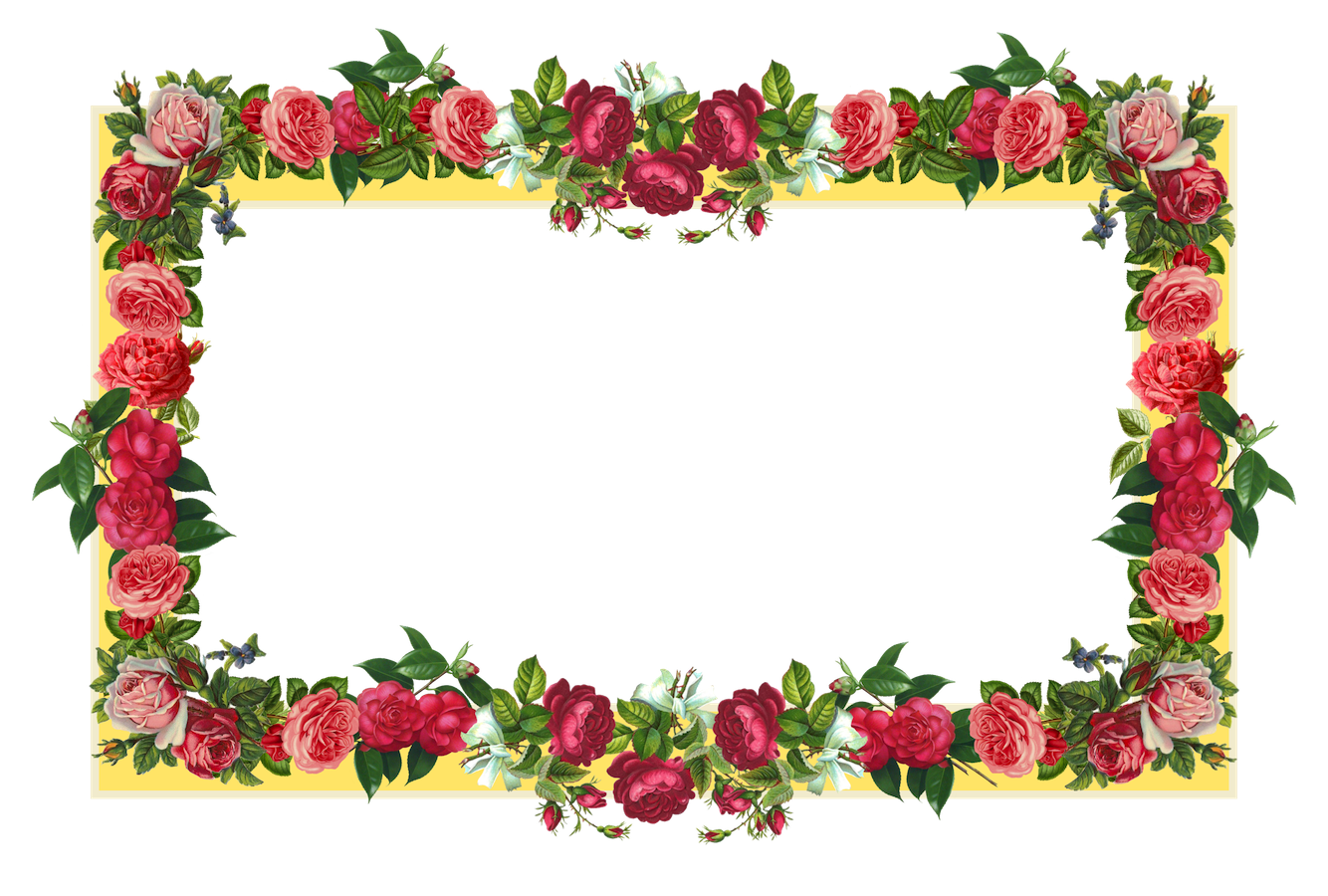 CHÀO MỪNG QUÝ THẦY CÔ VỀ DỰ GIỜ TIẾT TIẾNG VIỆT – LỚP 2
BÀI 14 
TIẾT 4 – LUYỆN TẬP
BÀI 14
BÀI 14
CỎ NON CƯỜI RỒI Tiết 4
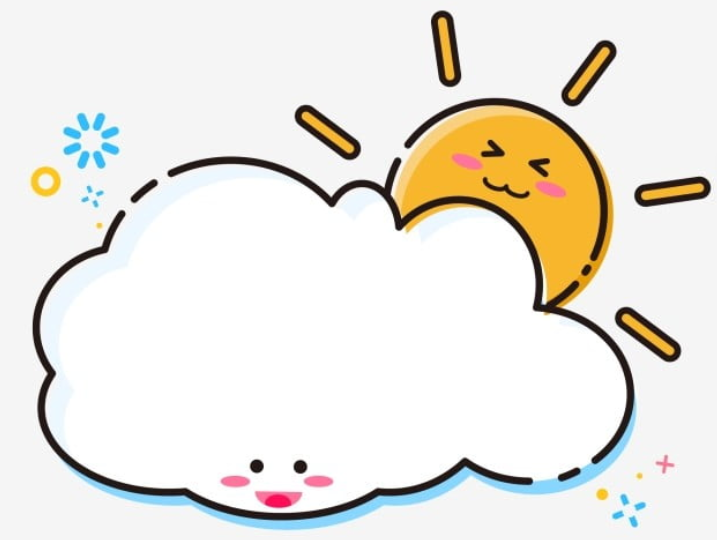 Khởi động
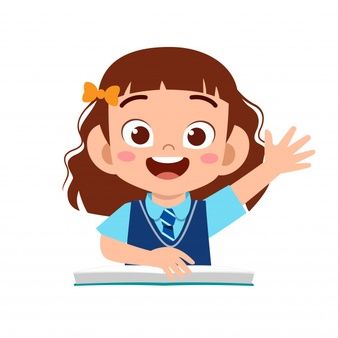 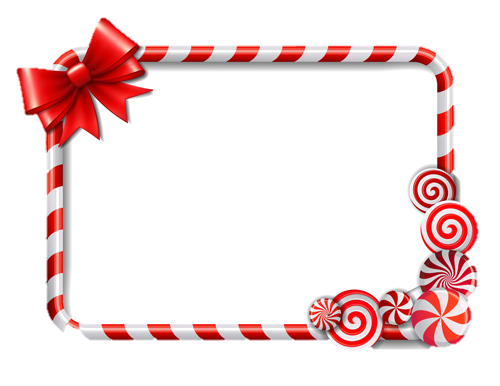 MÓN QUÀ
  BẤT NGỜ
Hướng dẫn
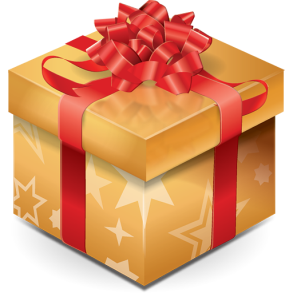 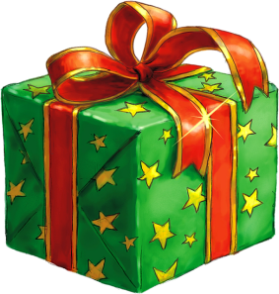 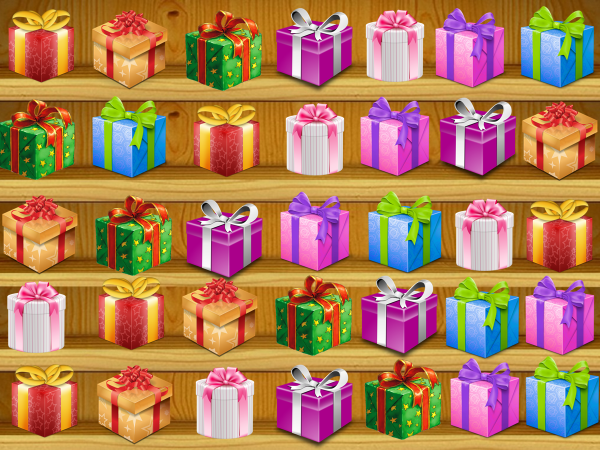 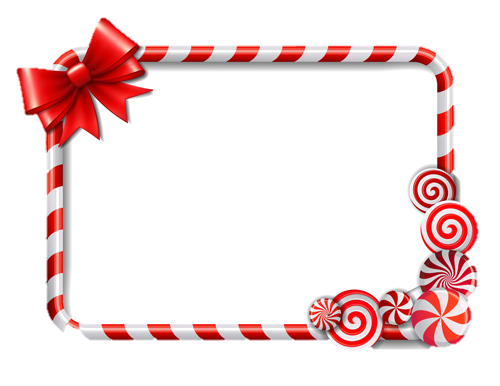 HƯỚNG DẪN

Giáo viên trình chiếu Slide có nội dung yêu cầu học sinh trả lời.

Với mỗi câu trả lời đúng, học sinh được chọn ngẫu nhiên một hộp quà.
CHƠI
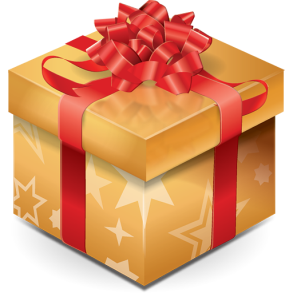 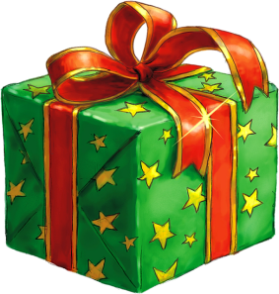 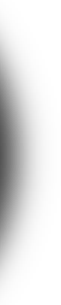 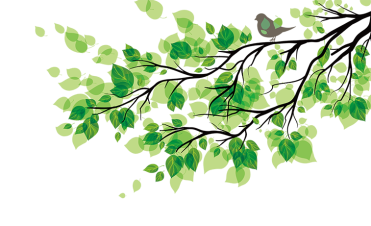 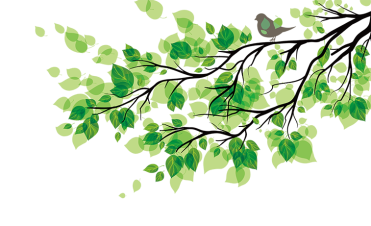 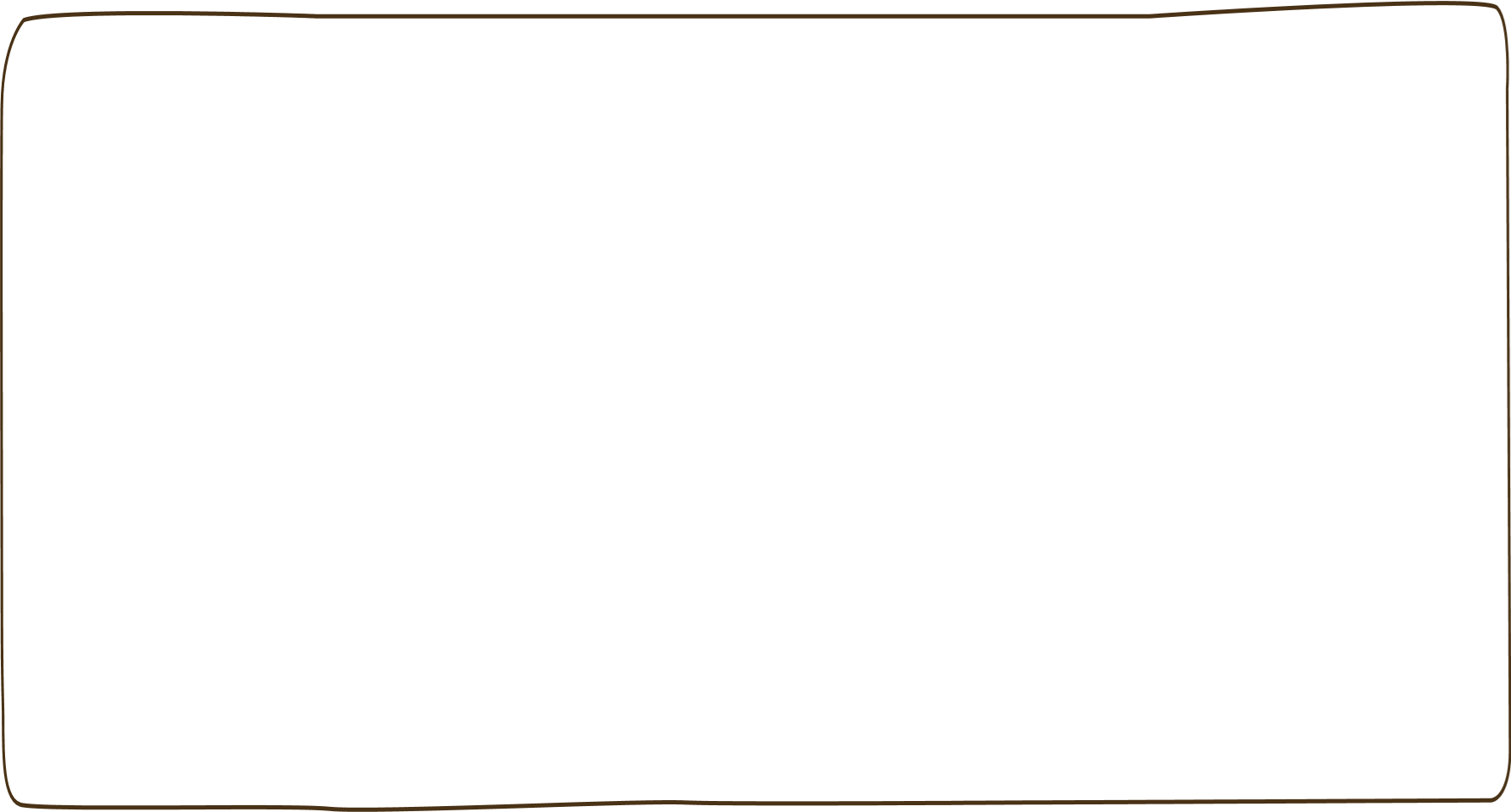 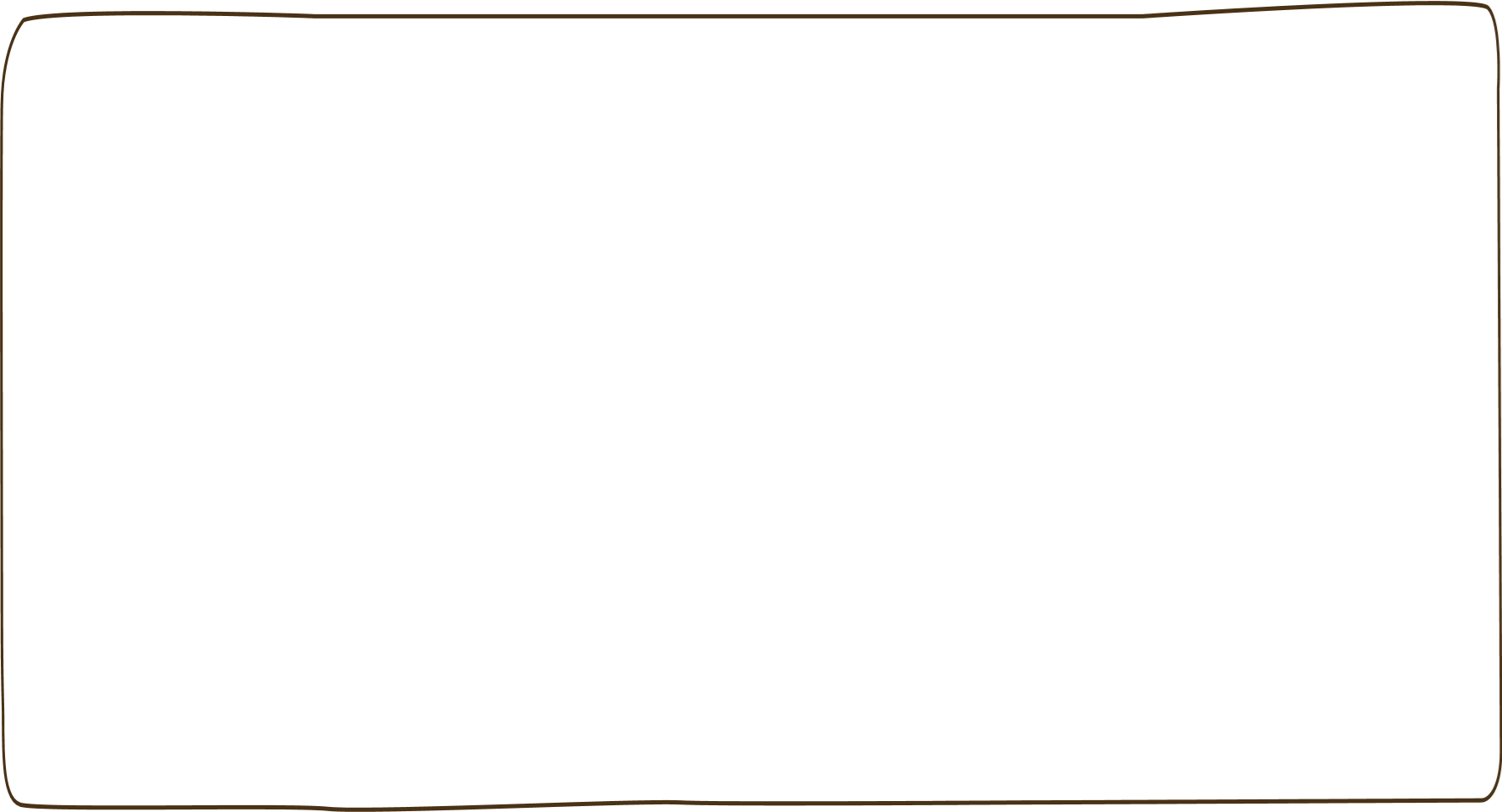 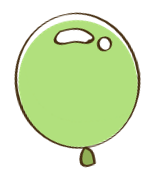 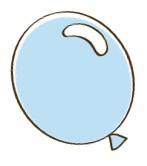 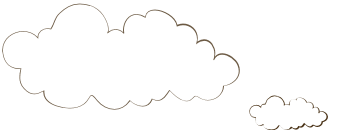 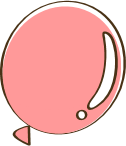 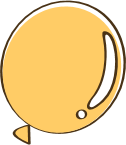 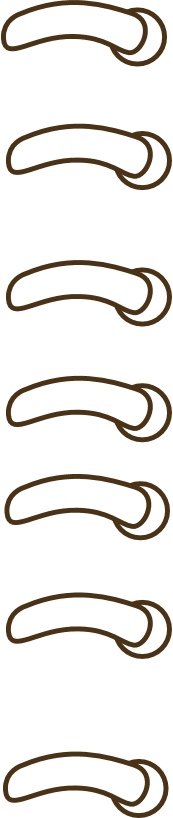 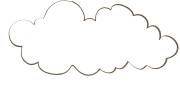 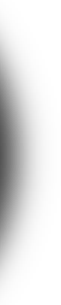 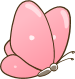 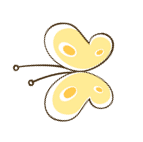 Kể tên 3 con vật nuôi mà em biết
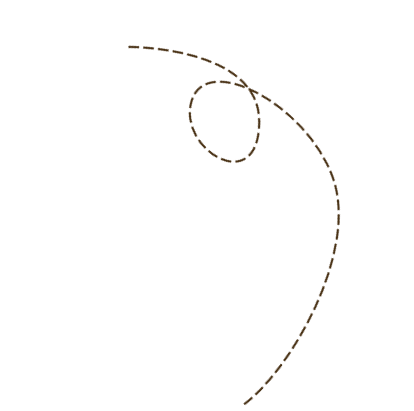 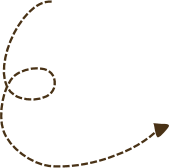 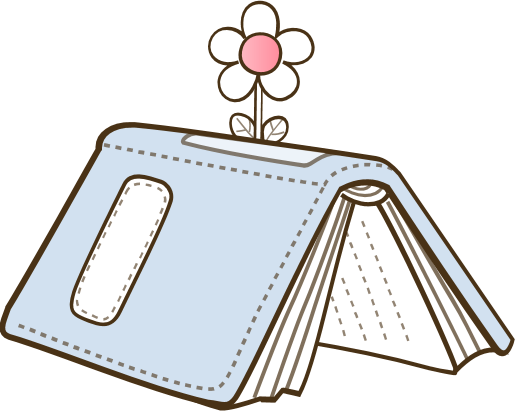 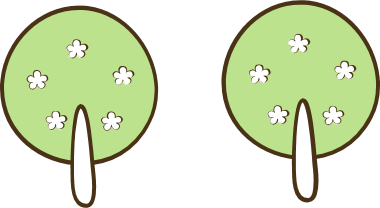 [Speaker Notes: Bài giảng được thiết kế bởi: Phạm Duyên]
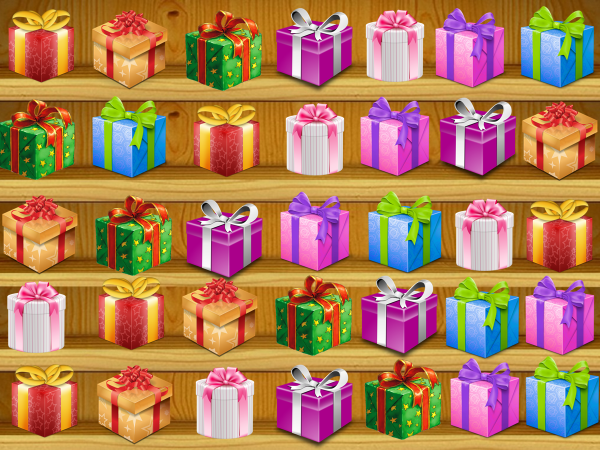 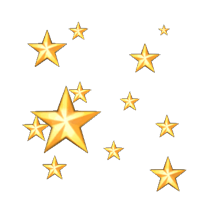 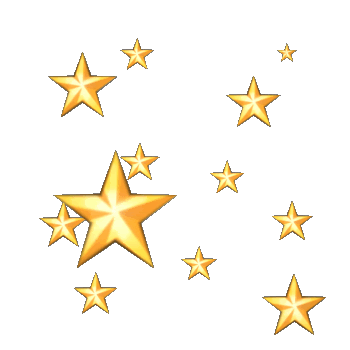 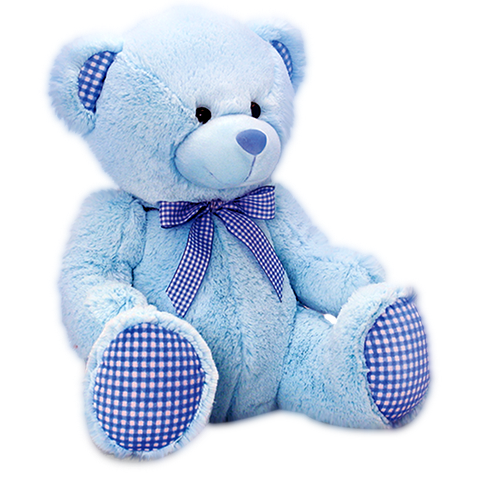 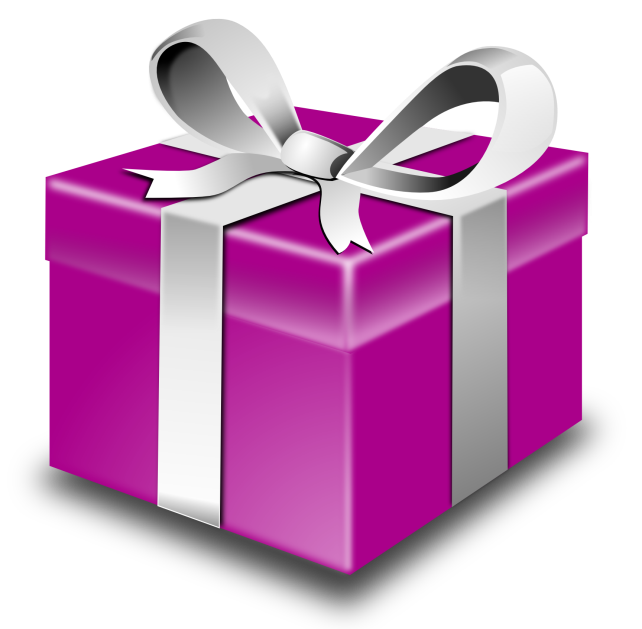 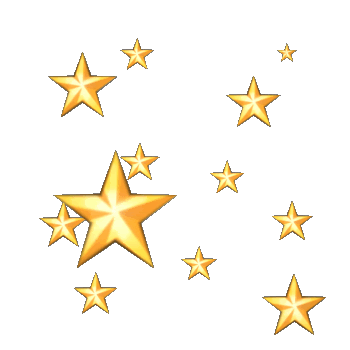 Kể tên ba bộ phận của con vật.
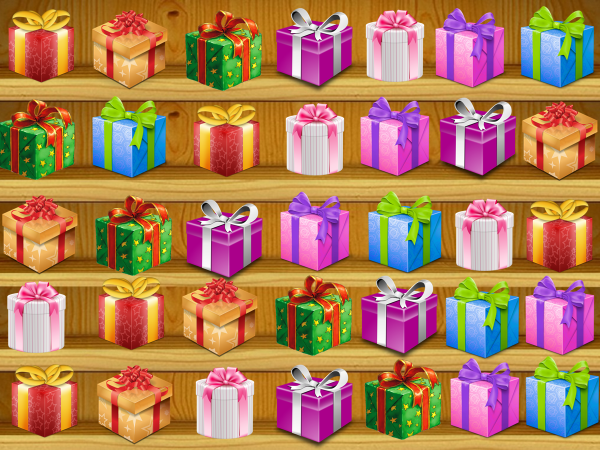 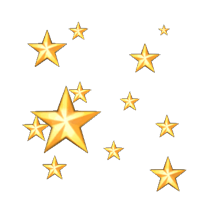 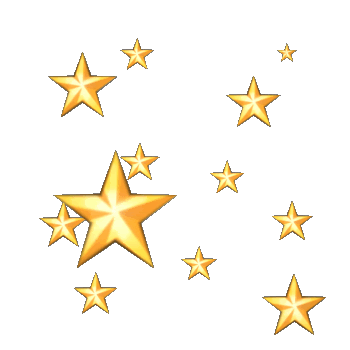 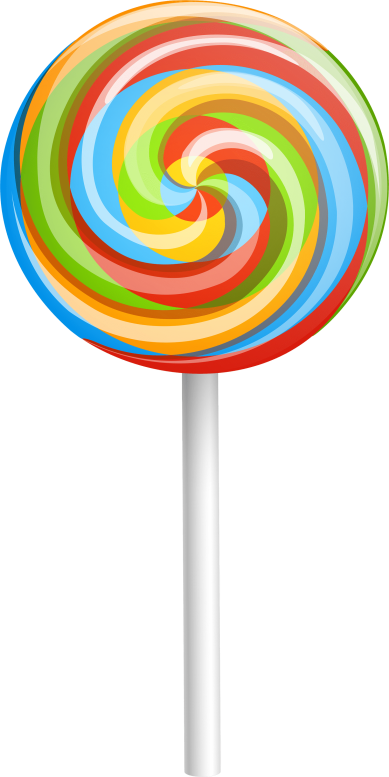 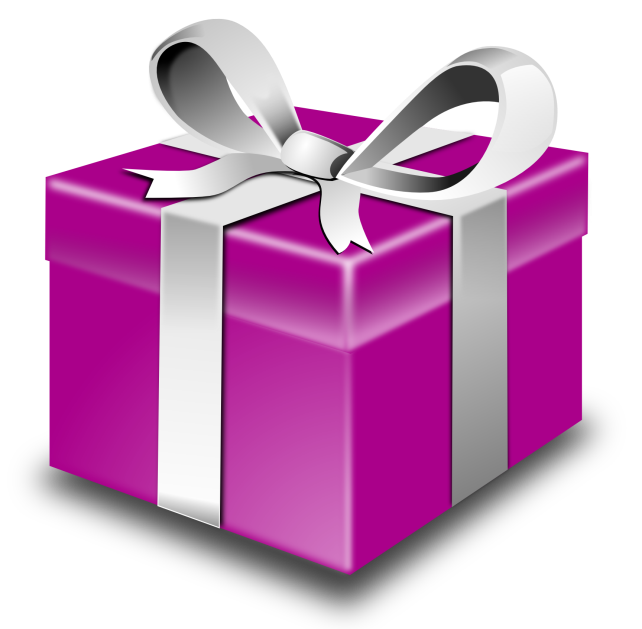 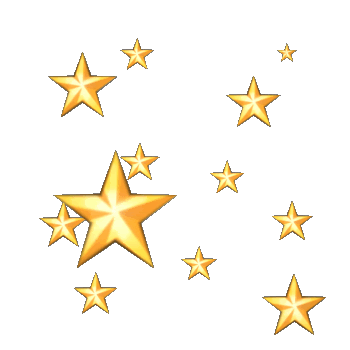 Trong bài Cỏ non cười rồi, Én nâu đã làm gì giúp cỏ non ?
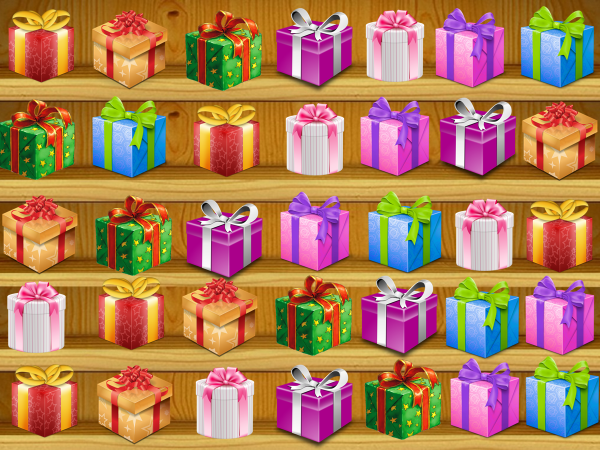 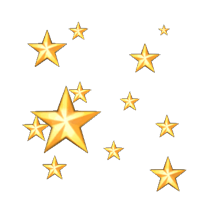 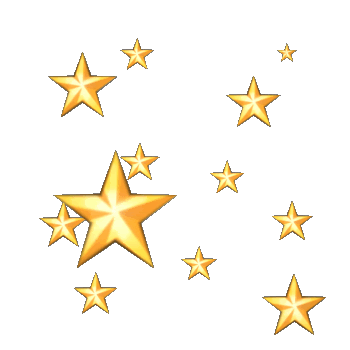 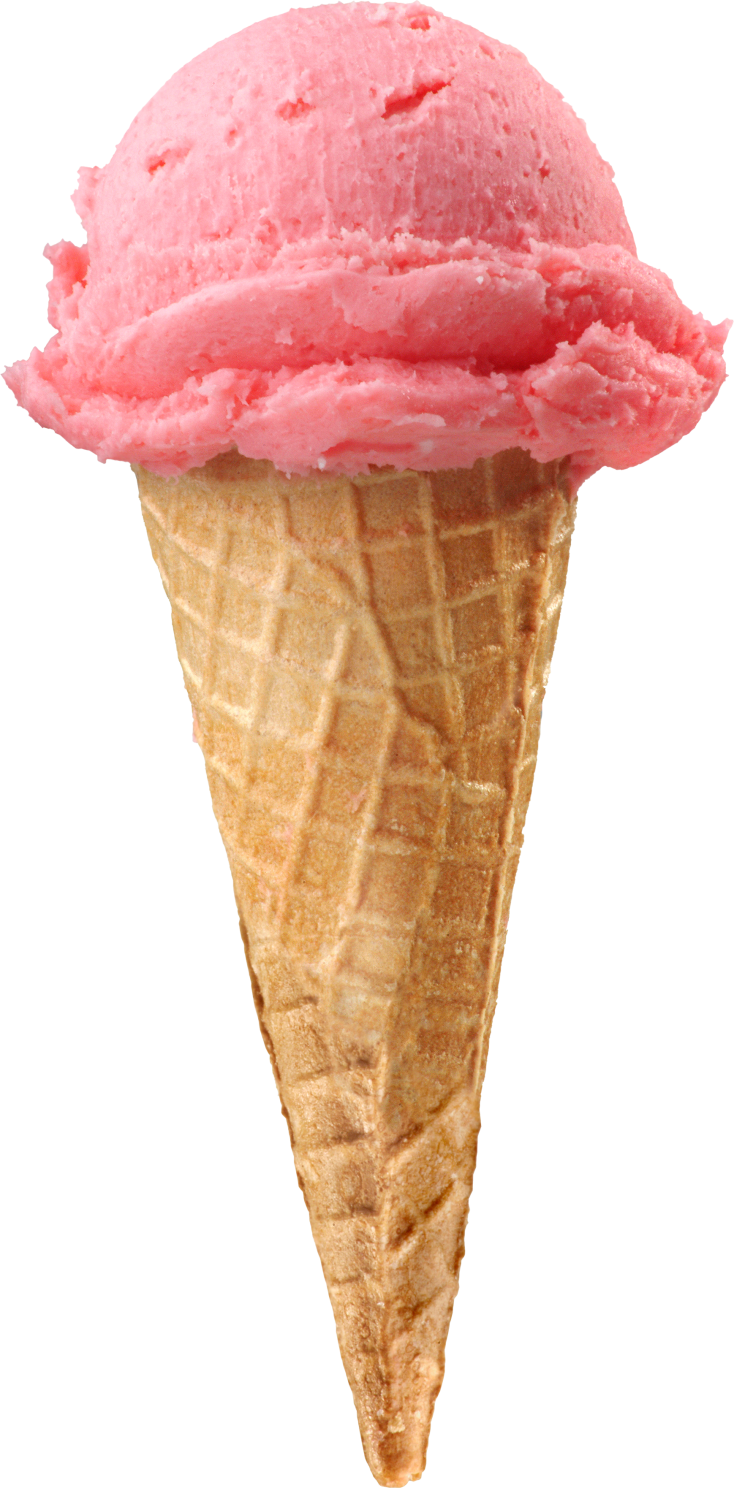 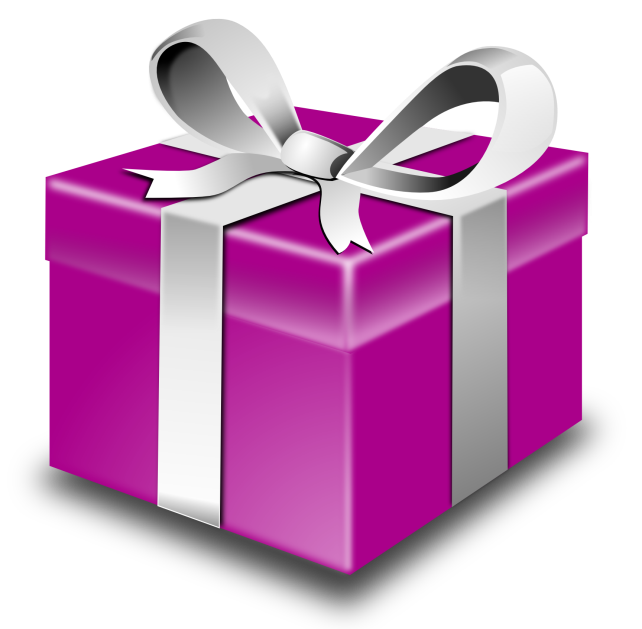 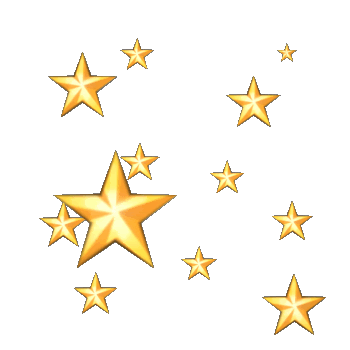 Luyện tập
Mở rộng vốn từ về bảo vệ môi trường. Dấu phẩy
Tìm từ ngữ chỉ hoạt động bảo vệ chăm sóc cây
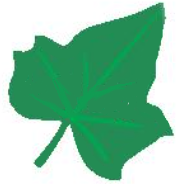 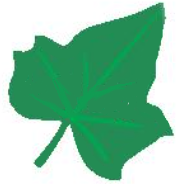 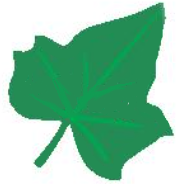 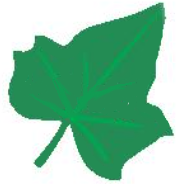 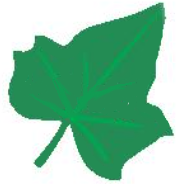 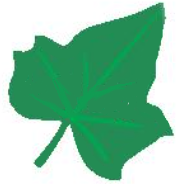 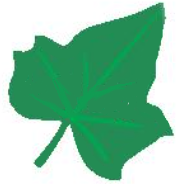 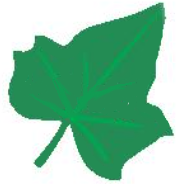 giẫm lên cỏ
bắt sâu
chặt cây
hái hoa
tỉa lá
vun gốc
tưới cây
bẻ cành
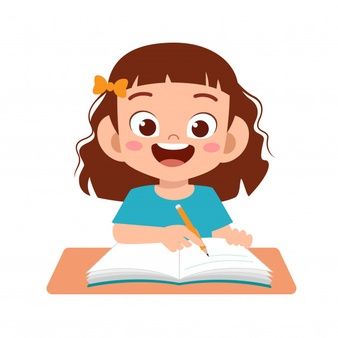 1. Tìm từ ngữ chỉ hoạt động bảo vệ chăm sóc cây
tỉa cành
bón phân
nhổ cỏ
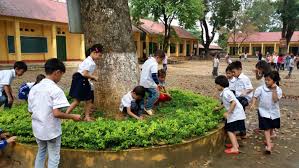 Nhổ cỏ
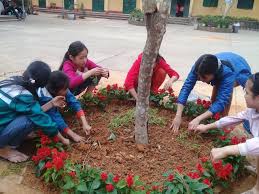 Trồng hoa
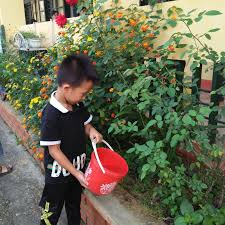 Tưới nước
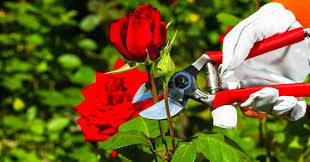 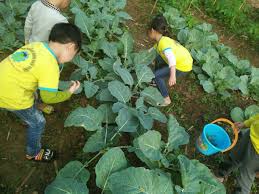 Tỉa cành
2. Chọn từ ngữ phù hợp thay cho ô vuông
giơ tay hái
nhìn thấy
đừng hái
Cho hoa khoe sắc
   Buổi sáng, bước ra vườn hồng,  …………..  bông hồng đỏ thắm, bé vui sướng reo lên:
- Bạn xinh đẹp, đáng yêu làm sao!
    Nói rồi, bé định  ……..…….  bông hoa. Bỗng có tiếng thì thầm:
- Xin  ……….…...   tôi. Tôi sẽ rất buồn nếu không được khoe sắc cùng các bạn hoa.
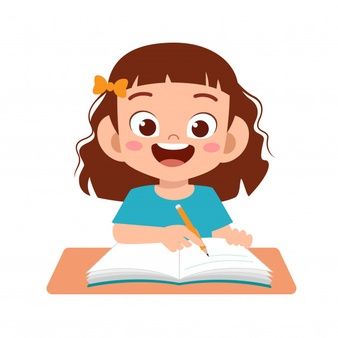 3. Cần đặt dấu phẩy vào những vị trí nào trong      
                   mỗi câu sau ?
a. Các bạn học sinh đang tưới nước  bắt sâu cho cây.
b. Mọi người không được hái hoa  bẻ cành.
c. Én nâu  cỏ non đều đáng yêu.
,
,
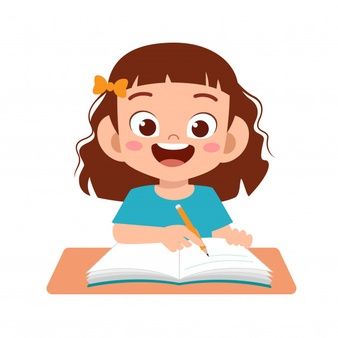 ,
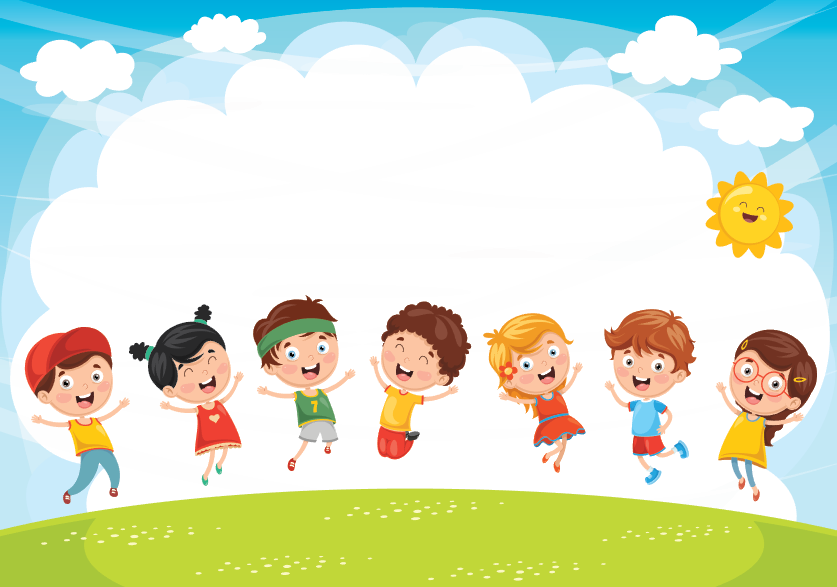 Hôm nay ta học bài ?
Hãy nói một việc em đã làm bảo vệ môi trường.
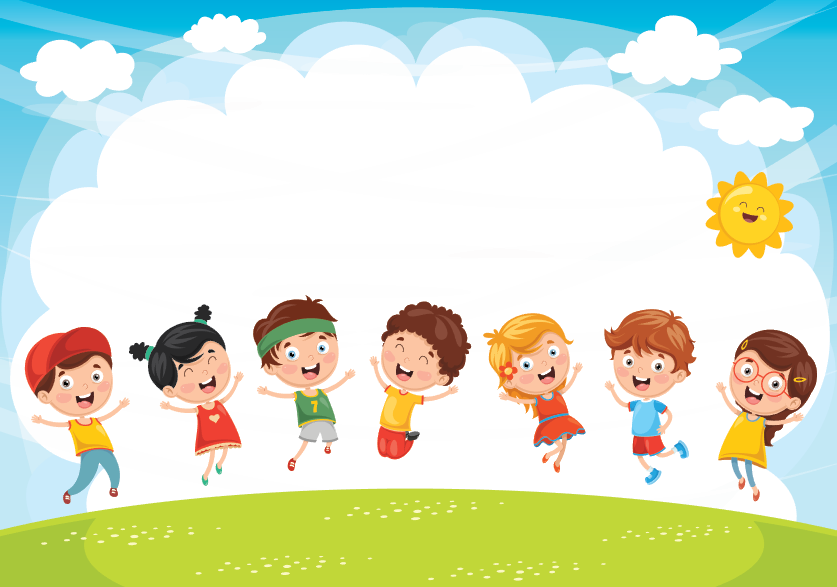 Chúc các em vui vẻ